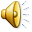 Computer
Jeopardy
With apologies to Alex Trebek
T/F
T/F
Layers
MISC
Potpouri
Selection tools
100
100
100
100
100
100
200
200
200
200
200
200
300
300
300
300
300
300
400
400
400
400
400
400
500
500
500
500
500
500
What is True?
Photoshop is an image-editing
Program.
Row 1, Col 1
What is false?
All tools are always displayed on 
Toolbox.
1,2
What is layers palette ?
Where are all layers within an open
Image displayed.
1,3
What is selection?
An area in a image that is 
Surrounded by a marquee is called
______.
1,4
What is true?
Flattening is a process that 
Combines all layers and 
Reduces file size.
2,1
What is true?
In photoshop, a layer is a section
Within an image that can be 
Manipulated independently.
2,2
What isone?
A photoshop image must contain
At least ______layer.
2,3
What is move?
What tool can be used to 
Move a selection.
2,4
What is false?
Photoshop images are generally 
Small in size.
3,1
What is true?
The active layer appears highlighted
In the layers palette.
3,2
What is background, image, type?
The layers palette includes what three
Types of layers.
3,3
What is compositing?
Combining selections from 
Different images
Is called_______.
3,4
What is true?
In Photoshop, the text you create
And edit in a special text layer
Is called type.
4,1
What is false?
It is necessary for a photoshop 
Image to have a background layer.
4,2
What is the layer thumbnail?
What is the component of the
Layers palette called which 
Shows a miniature image of a 
Layer’s contents.
4,3
What is feather?
What setting blurs the area
Between the selection and 
The surrounding pixels.
4,4
What is true?
The workspace includes the 
Area within the program window
Where an image appears and is 
Edited.
5,1
What is true?
A marquee is sometimes referred
To as marching ants because
The dashed lines of the marquee
Appear to be moving.
5,2
What is Background?
What kind of layer cannot
Be modified extensively.
5,3
What is Grow?
To slightly enlarge a marquee you
Can use the ______command on
The select menu.
5,4
What is flattening?
An irreversible process used
To reduce photoshop files size is
Called______.
5,1
What is history palette?
What photoshop feature tracks
Recent changes made to an image?
5,2
What is .PSD
What is the photoshop’s unique
File format extension.
5,3
What is File browser
You can use the _____feature
To find an existing file?
5,4
What is toolbox?
What is the area of the photoshop
Window that contains frequently
Used tools.
5,5
What is background?
What layer is always at the bottom
Of the stack.
6,1
What is opacity?
What determines the percentage
Of transparency in a layer.
6,2
What is one?
How many layers are there in
A flattened file.
6,3
What is healing brush tool?
What tool/command lets you
Fix imperfections in an image.
6,4
What is a magnetic?
The ______lasso let you isolate
Complex shapes.
6,5